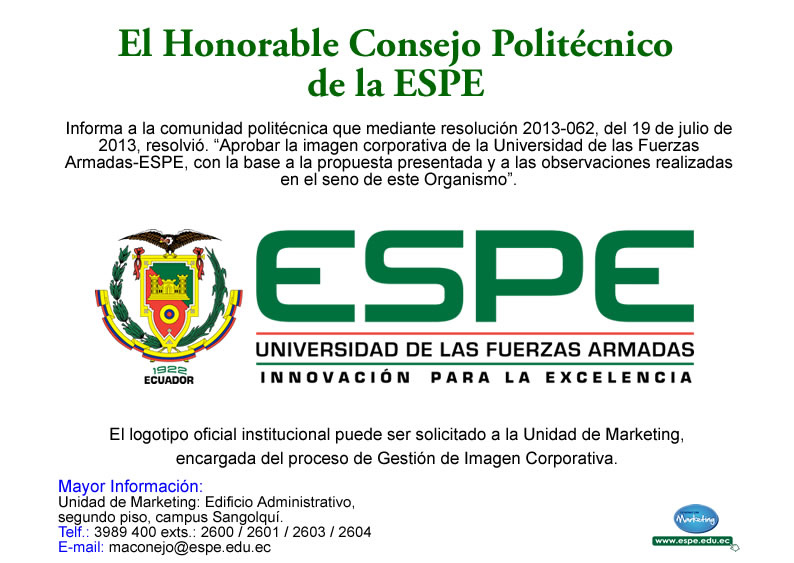 UNIVERSIDAD DE LAS FUERZAS ARMADAS  - ESPE
DEPARTAMENTO DE CIENCIAS ECONÓMICAS, ADMINISTRATIVAS Y DE COMERCIO
TESIS PREVIA A LA OBTENCIÓN DEL TÍTULO DE INGENIERÍA EN MERCADOTECNIA
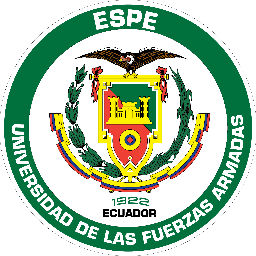 “FACTORES QUE INFLUYEN EN LA DECISIÓN DE COMPRA DE ALIMENTOS Y ACCESORIOS PARA MASCOTAS EN LOS CONSUMIDORES DEL SEGMENTO MILLENNIALS EN EL DISTRITO METROPOLITANO DE QUITO”
DIRECTORA:  ING. BLACIO JARA ROSA ELENA, MSc.
AUTOR: ESTÉVEZ ALBÁN CARLOS ALBERTO
SANGOLQUÍ, FEBRERO 2020
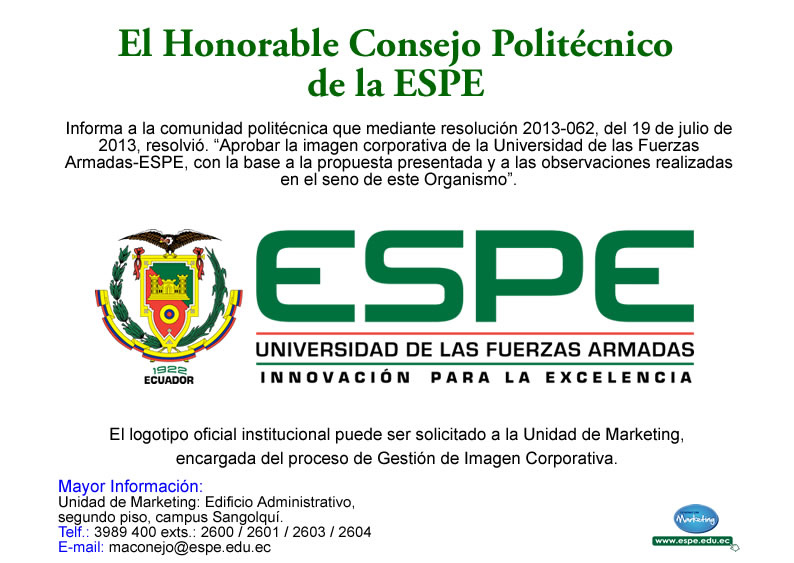 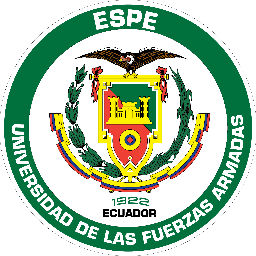 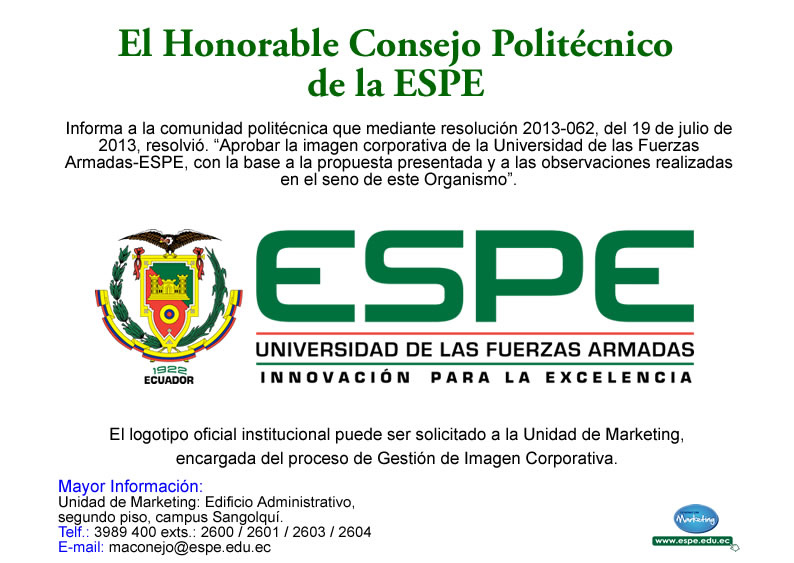 CAPÍTULO I ASPECTOS GENERALES
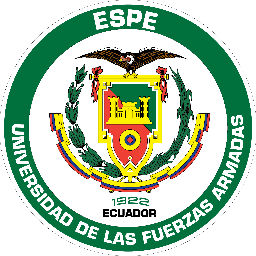 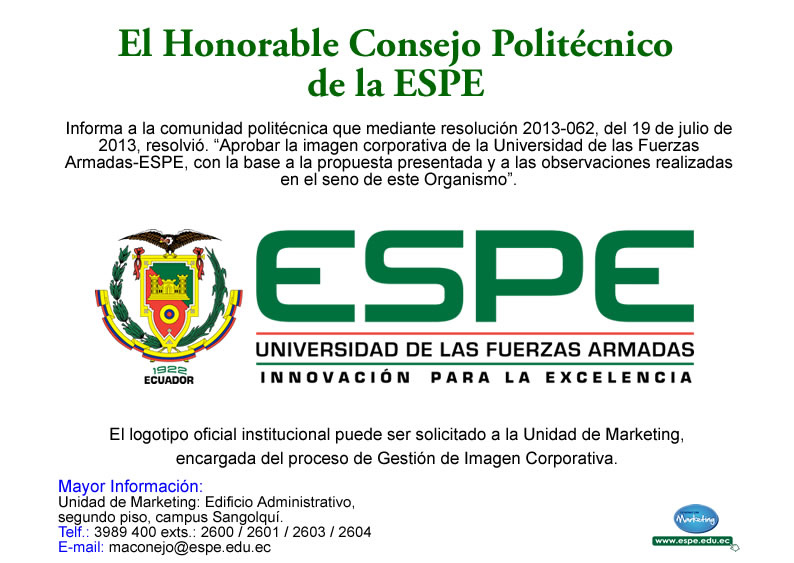 ANTECEDENTES
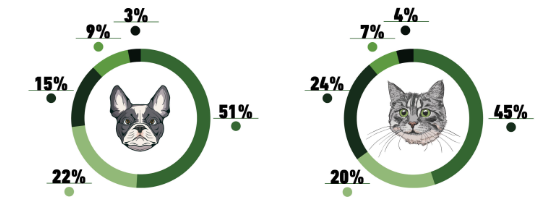 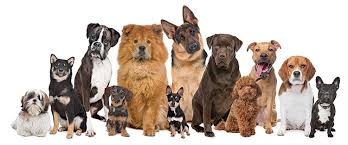 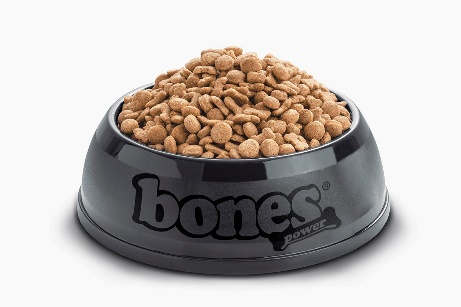 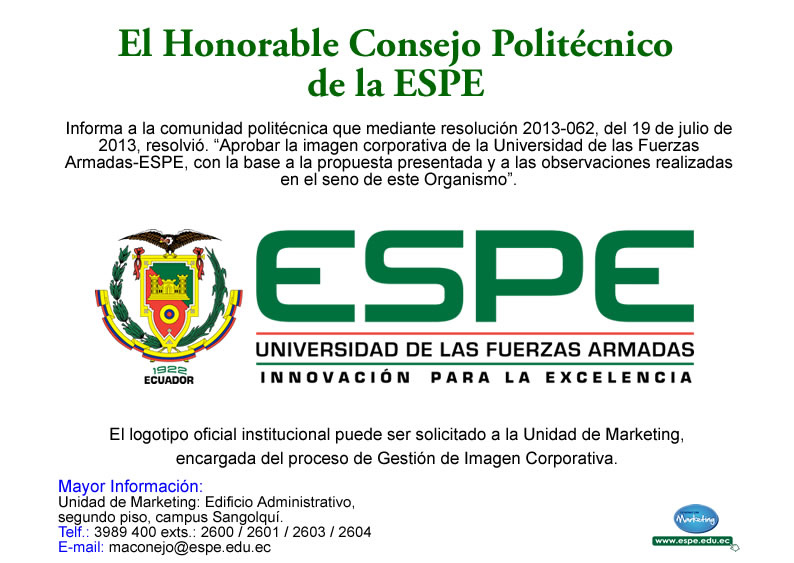 El mercado insatisfecho en la compra de alimentos y accesorios para mascotas en los consumidores del segmento millennials del DMQ, se deriva del desconocimiento de las tendencias del consumidor
Débil aplicación de estrategias innovadoras y actualizadas.
Elevado Número de competidores.
PROBLEMA
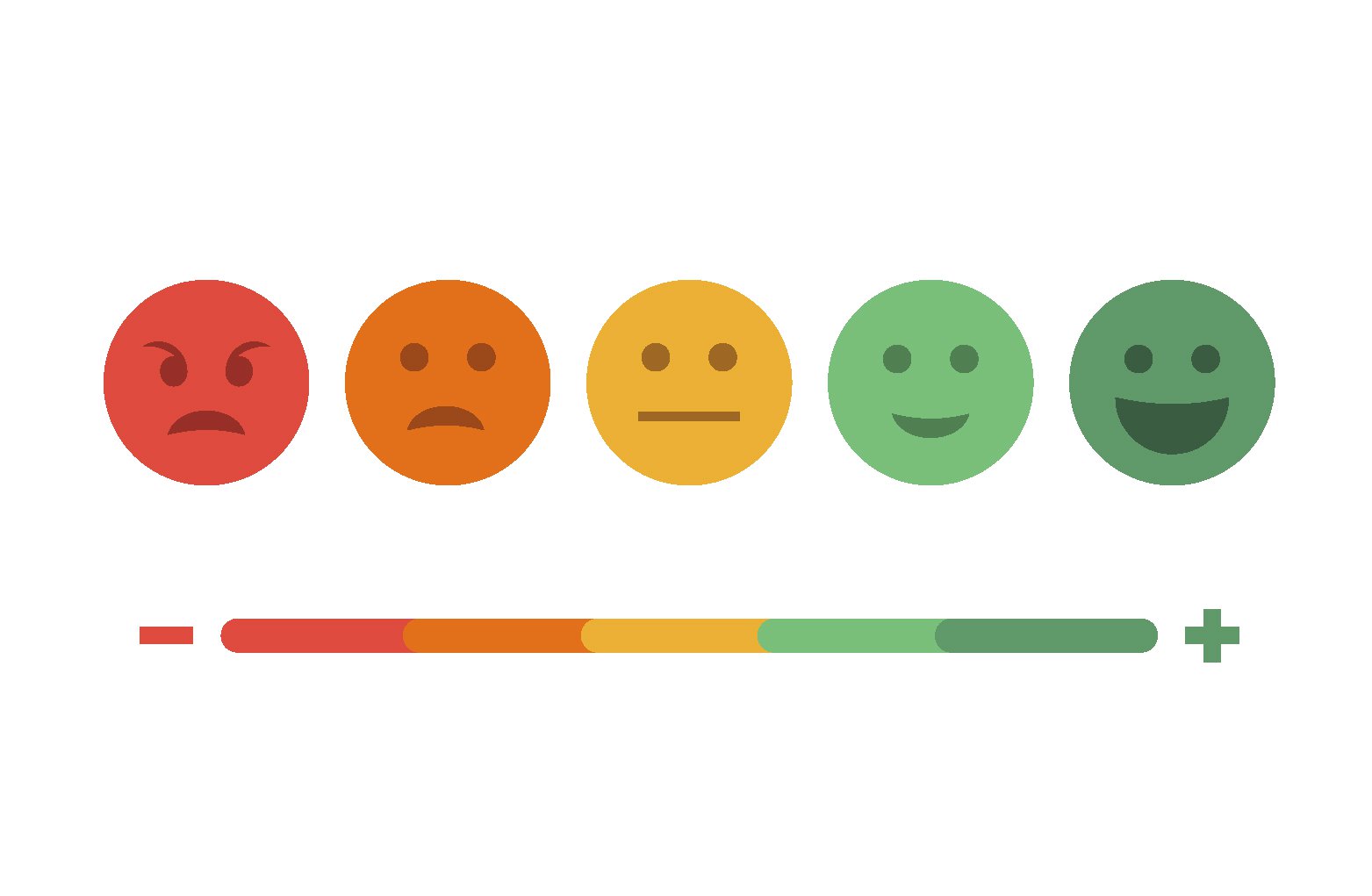 Desconocimiento de los factores socioeconómicos de los compradores
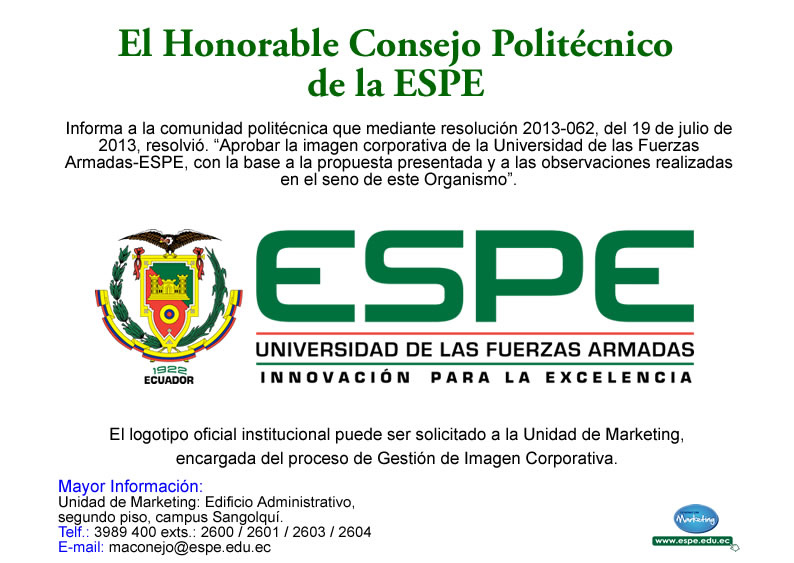 OBJETIVOS
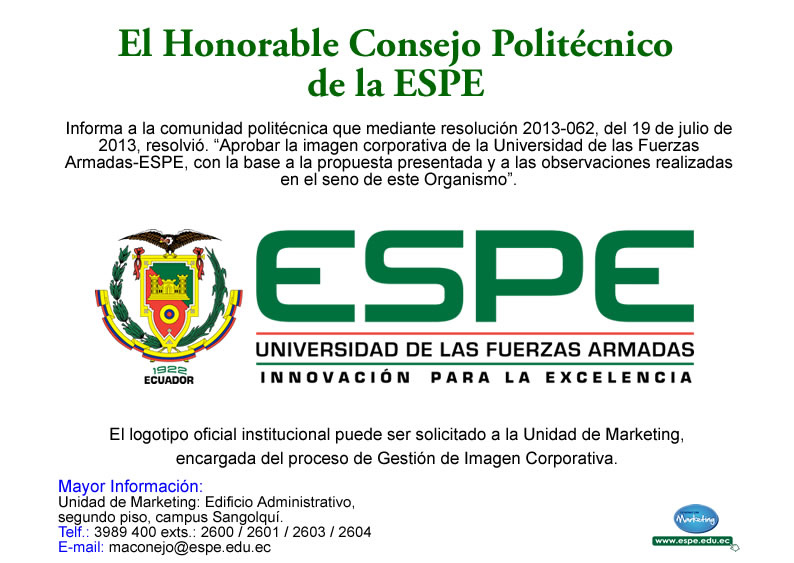 CAPÍTULO II
MARCO TEÓRICO
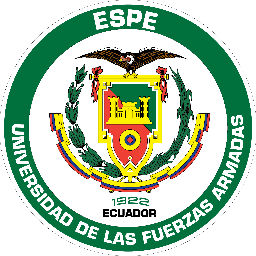 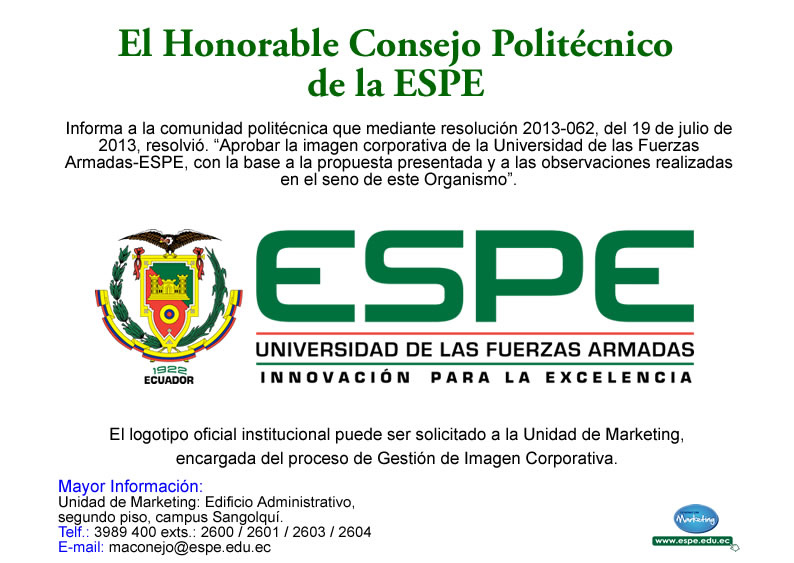 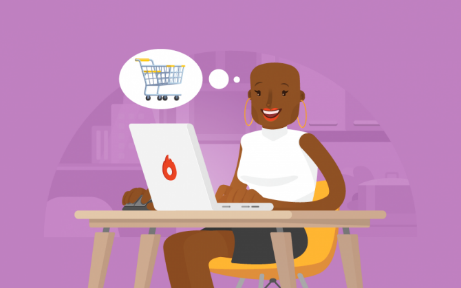 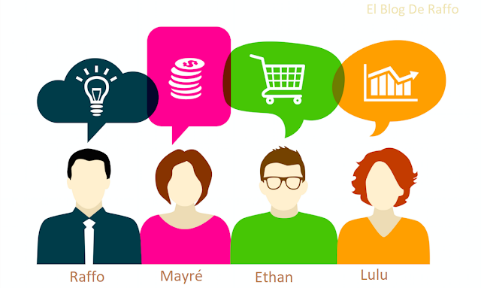 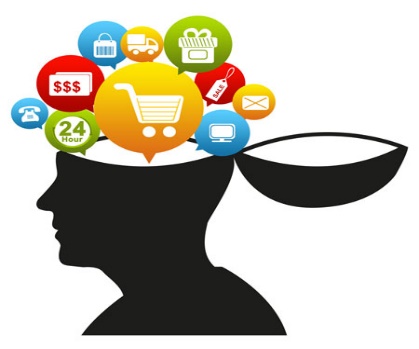 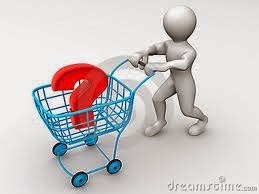 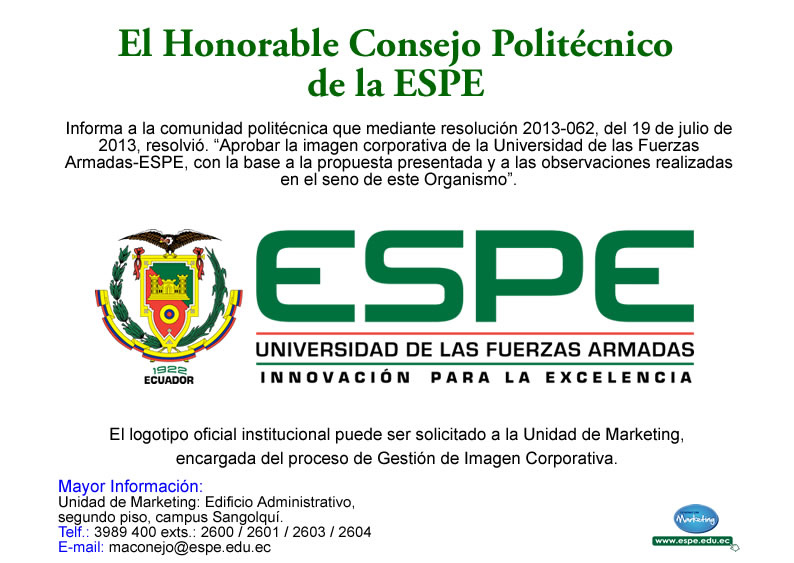 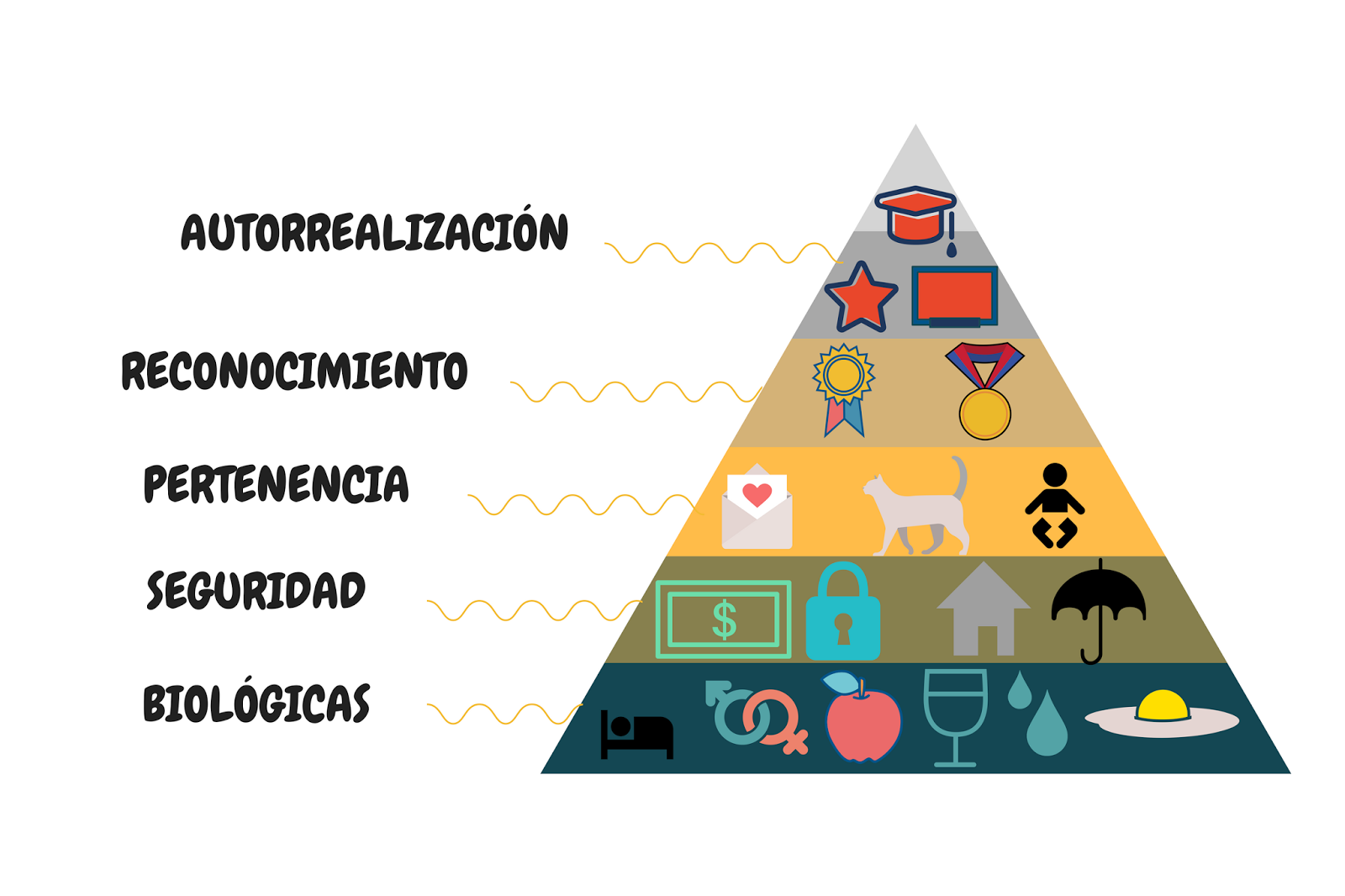 Jerarquía de las necesidades De Maslow
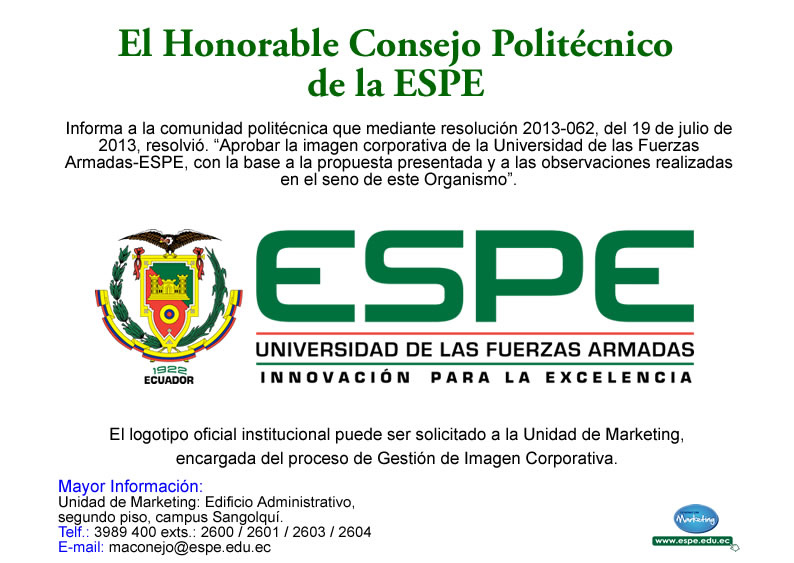 El proceso de toma de decisiones del consumidor
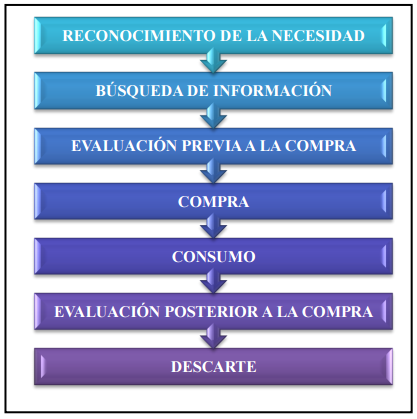 El proceso de toma de decisiones por parte de un consumidor está determinado por cosas como la necesidad de satisfacer deseos o necesidades vitales para el desarrollo y mantenimiento de un individuo. La adopción de tales decisiones debe comenzar con el reconocimiento de una necesidad vital o una necesidad superficial 
(Fischer & Espejo, 2010).
Factores decisivos en el proceso de compra
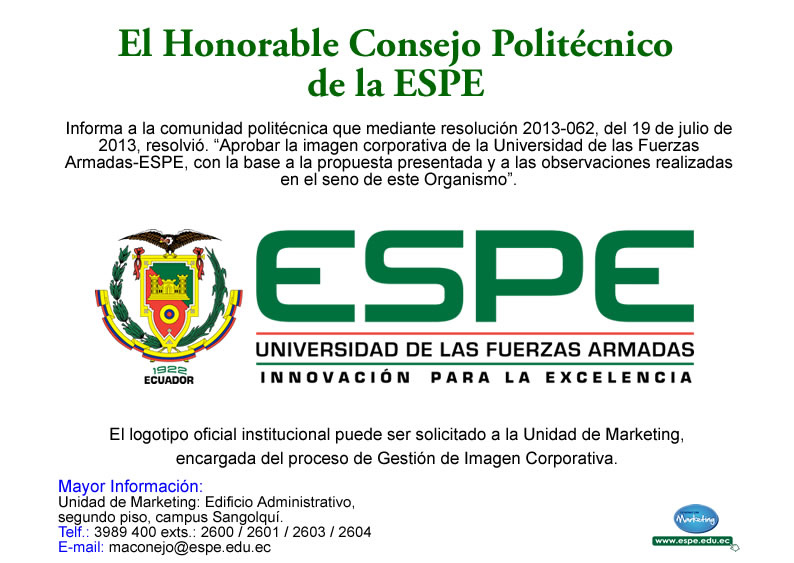 Cultura
Subcultura
Forma de Vida
MILLENNIALS
FACTORES QUE INFLUYEN EN EL COMPORTAMIENTO DEL CONSUMIDOR
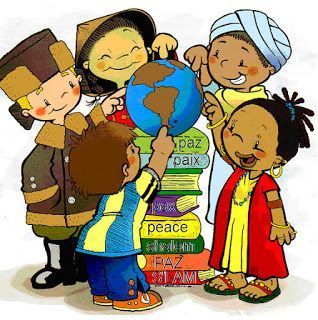 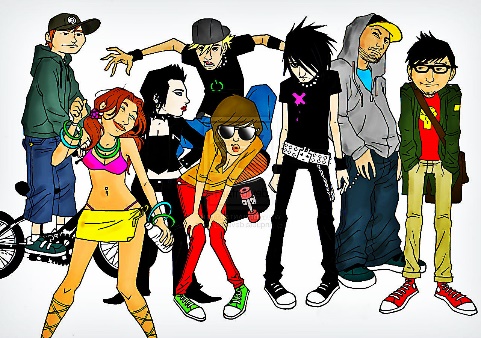 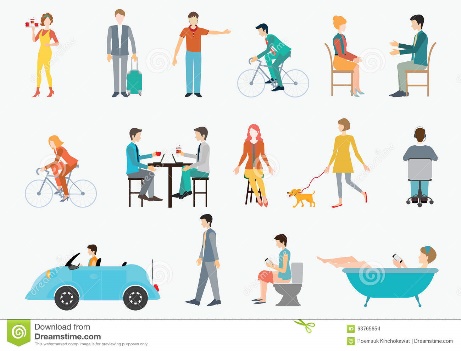 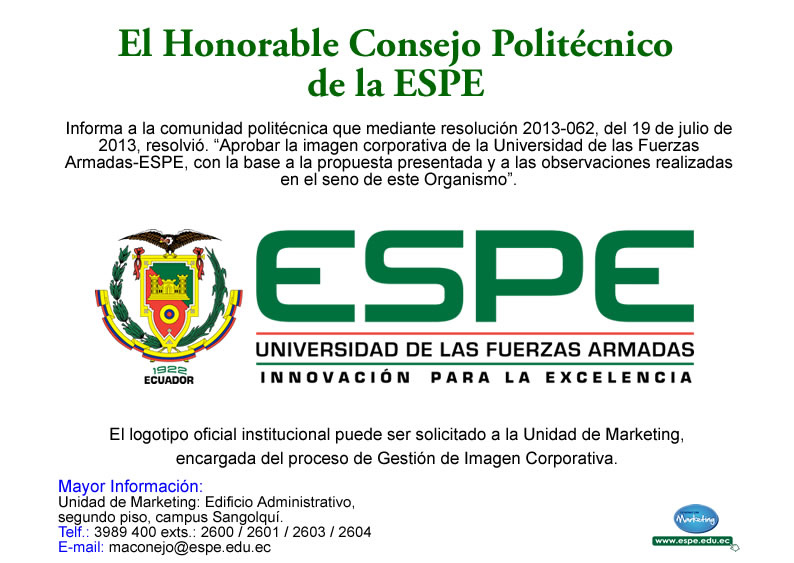 MARCO REFERENCIAL
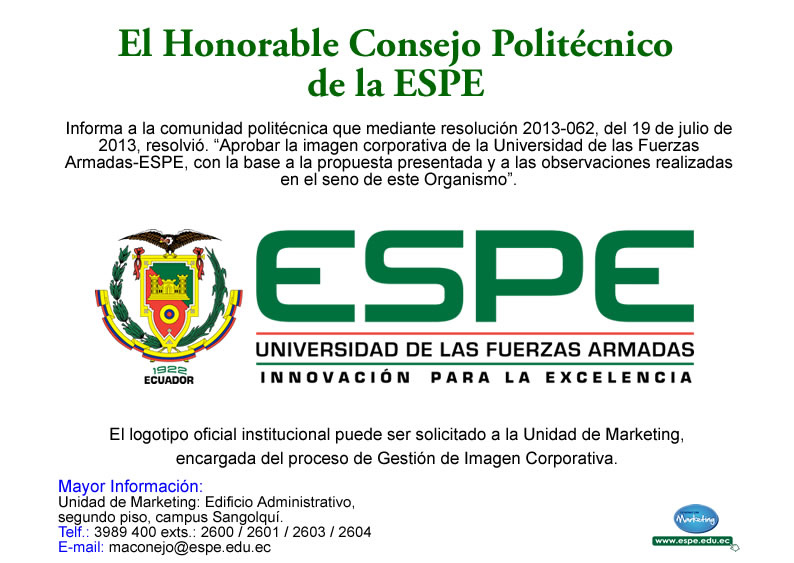 CAPÍTULO III
MARCO METODOLÓGICO
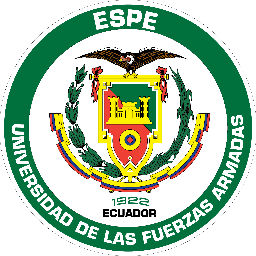 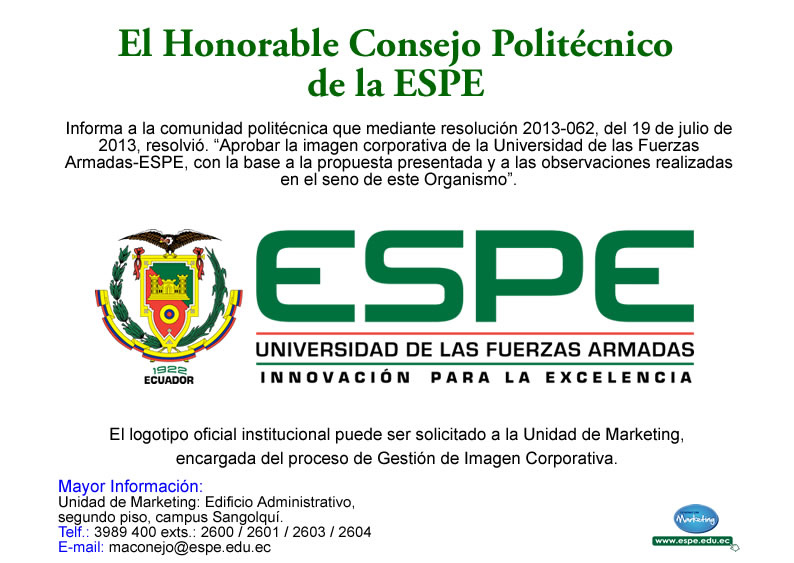 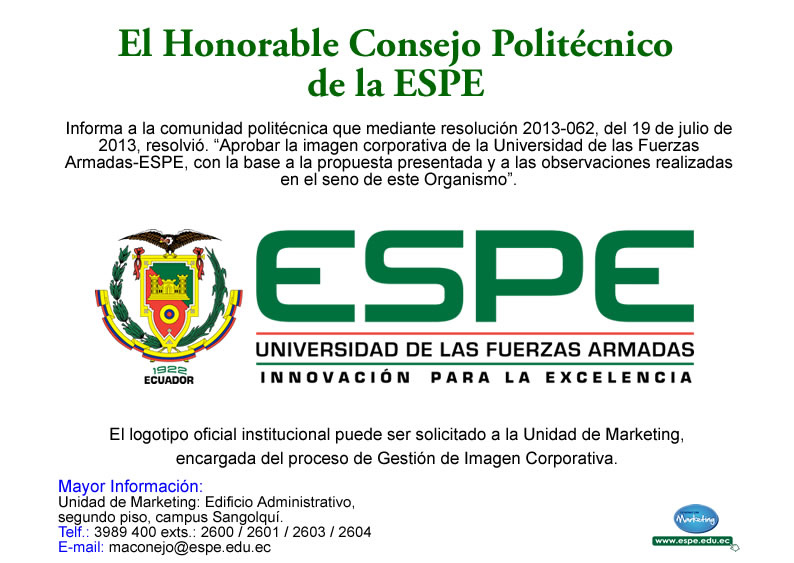 Fuente: INEC (2019)
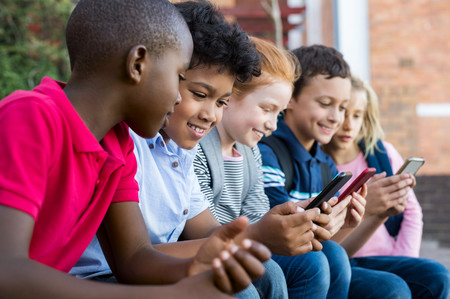 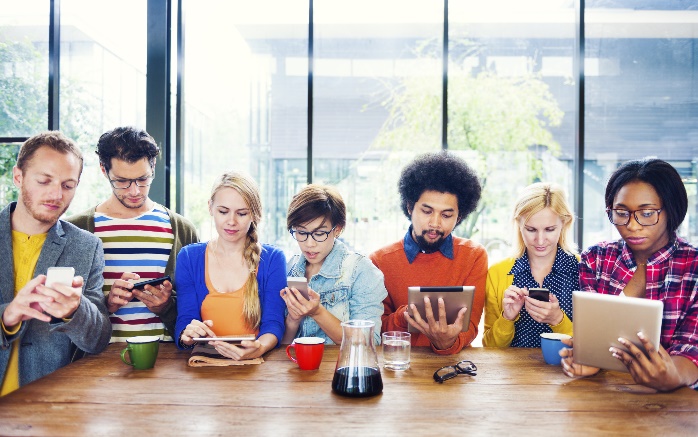 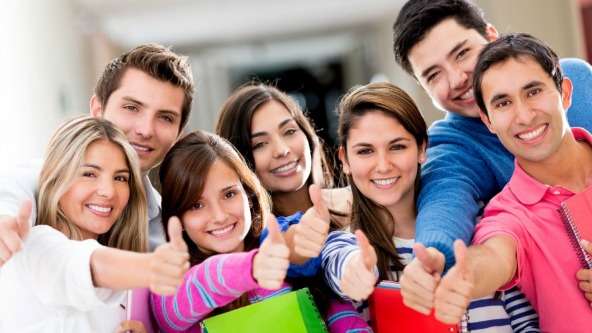 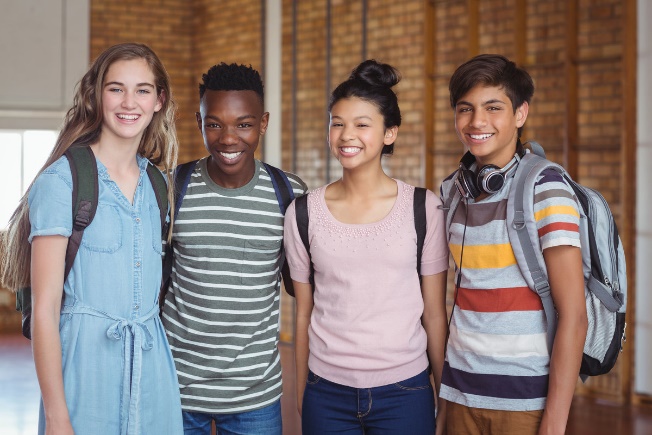 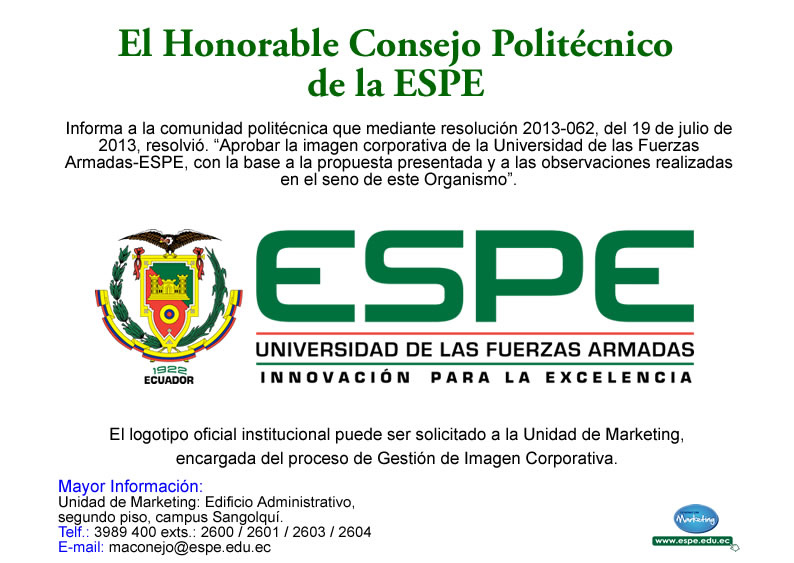 MUESTRA
n = Muestra 
N= Población o Universo (562.673)
z = Coeficiente de confianza  (95%  1.96)
p = Probabilidad de éxito (50%    0.5)
q = Probabilidad de fracaso (50%    0.5)
e = Margen de error (5%  0.05)
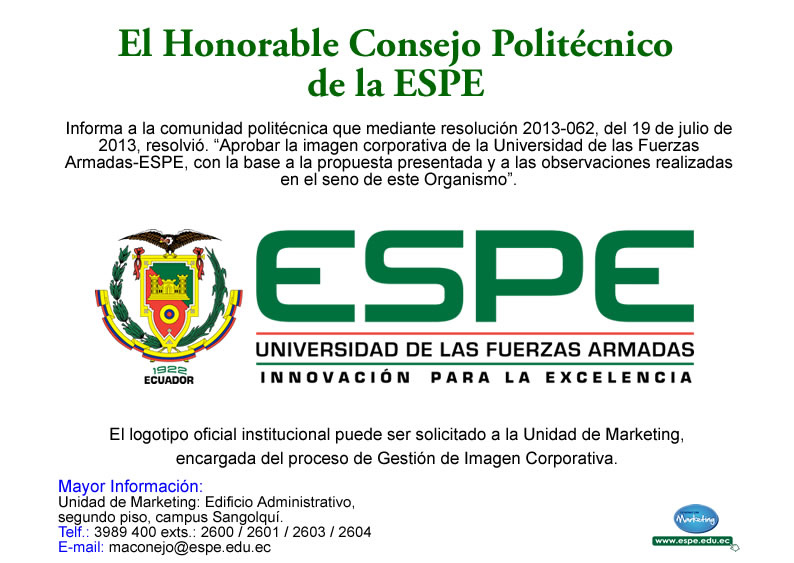 CAPÍTULO IV
RESULTADOS
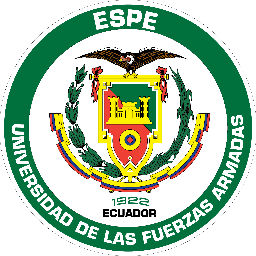 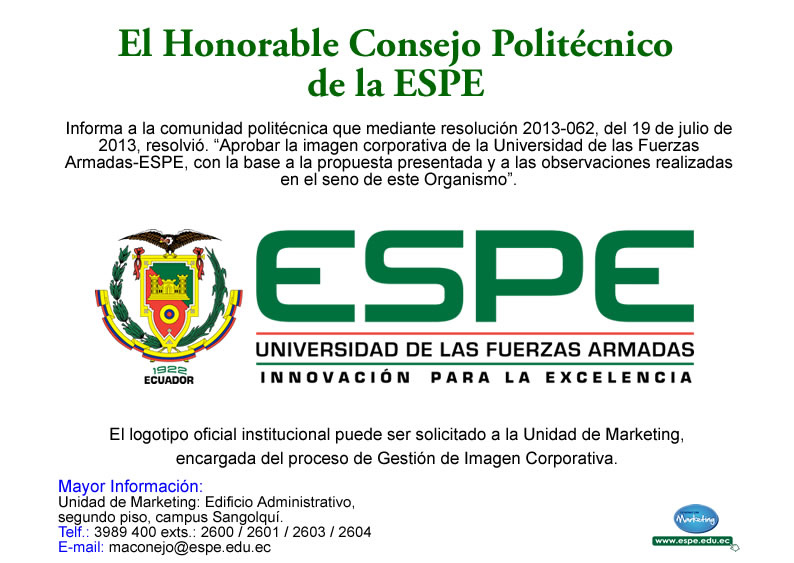 ANÁLISIS UNIVARIADO
Género
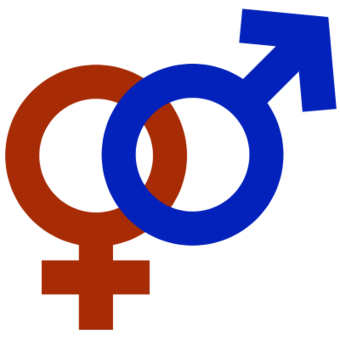 ¿Cuál es su nivel de ingresos en USD?
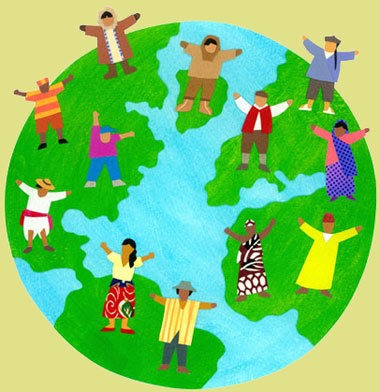 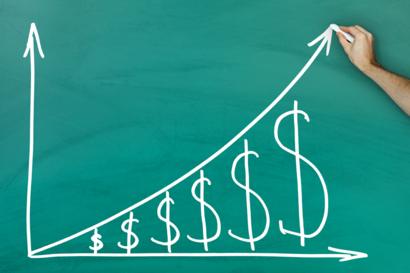 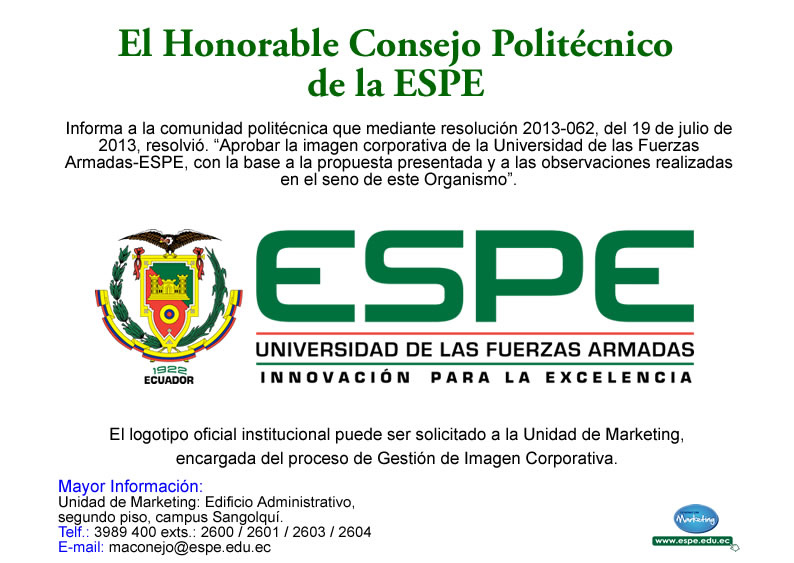 ANÁLISIS UNIVARIADO
¿Cuál accesorio  para mascotas compra o compraría usted?
¿Qué alimento para mascotas compra o compraría usted?
¿Con qué frecuencia compra o compraría alimentos y 
accesorios para mascotas?
¿Cuánto gasta o gastaría al mes en accesorios y alimentos?
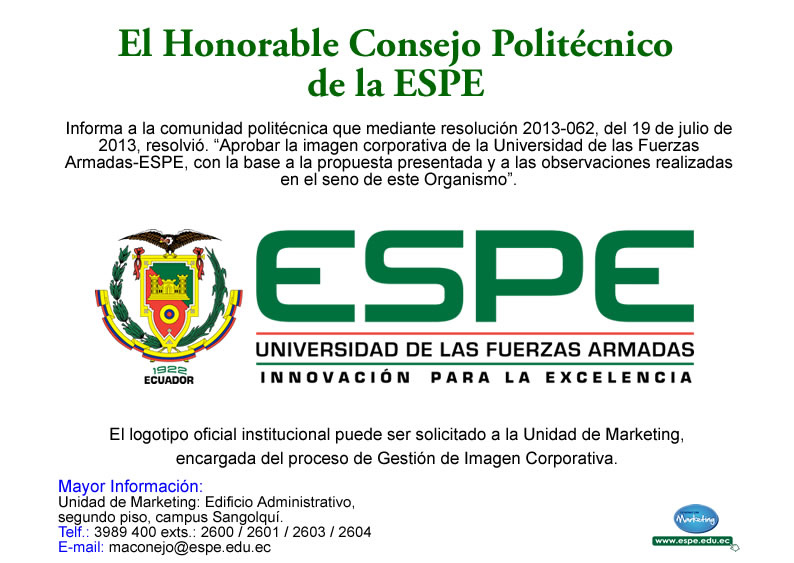 ANÁLISIS UNIVARIADO
¿En qué lugar realiza la compra de alimentos y                                                       accesorios para sus mascotas con mayor frecuencia?
Qué factor considera usted que influyan en su decisión de compra?
¿Qué factores valora usted como más importantes al momento de asistir a tienda especializada en mascotas
¿Los precios que paga por los alimentos y accesorios para sus mascotas son?
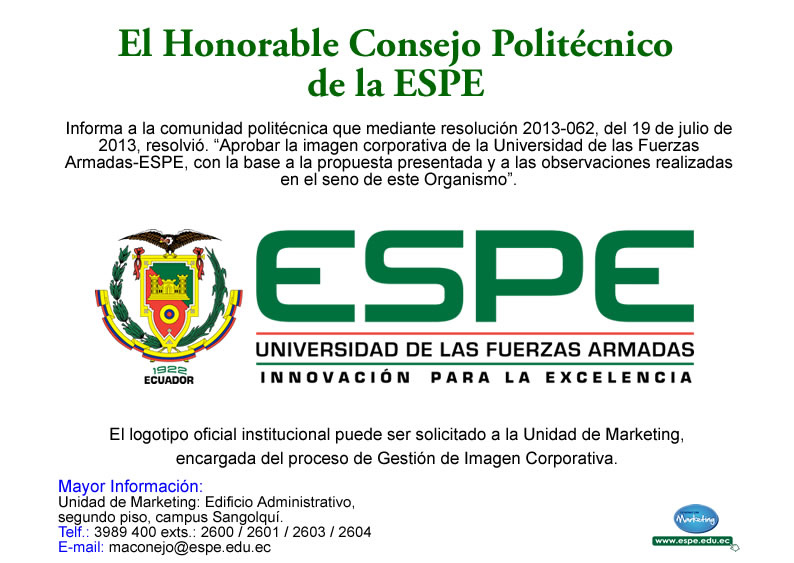 ANÁLISIS UNIVARIADO
¿Cuáles son los métodos de pago de su preferencia al adquirir alimentos y accesorios para sus mascotas?
¿Califique el nivel de satisfacción de los locales en los que adquiere alimentos y accesorios para mascotas?
¿Califique el nivel de satisfacción de los locales en los que adquiere alimentos y accesorios para mascotas?
¿Por qué medios recibe información de estos productos?
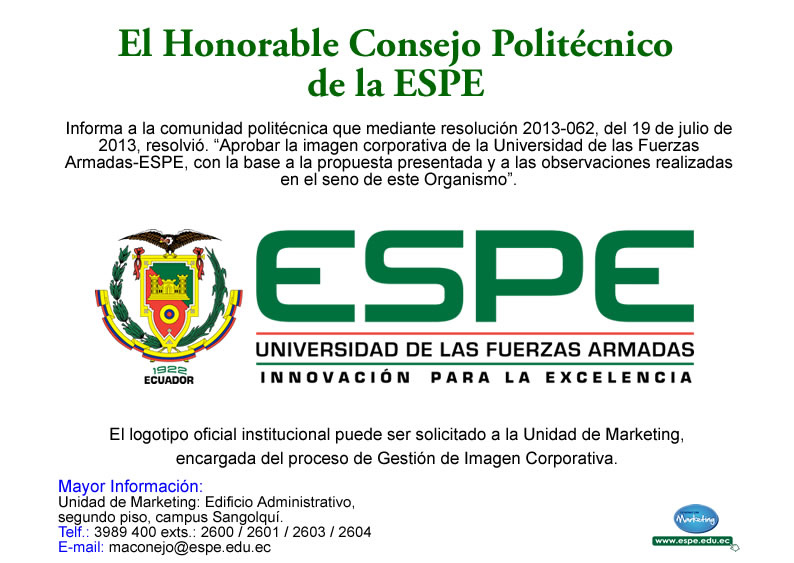 ANÁLISIS BIVARIADO
Tabla cruzada Edad*Género
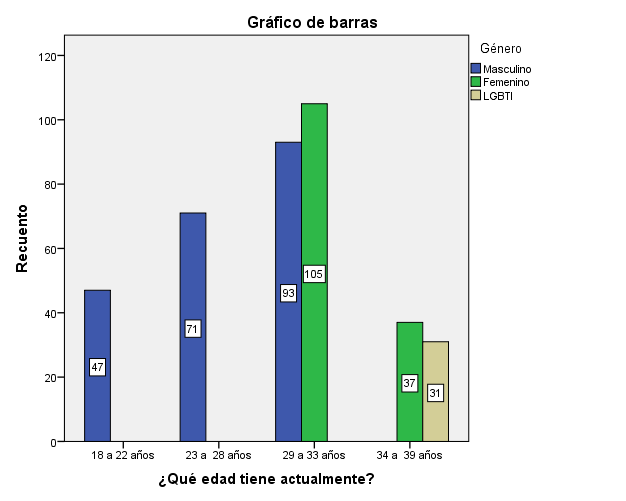 La información anterior detalla que la mayoría de los encuestados poseen edades que oscilan entre 29 a 33 años, evidenciándose del mismo modo que la mayoría de los encuestados pertenecen al género femenino.
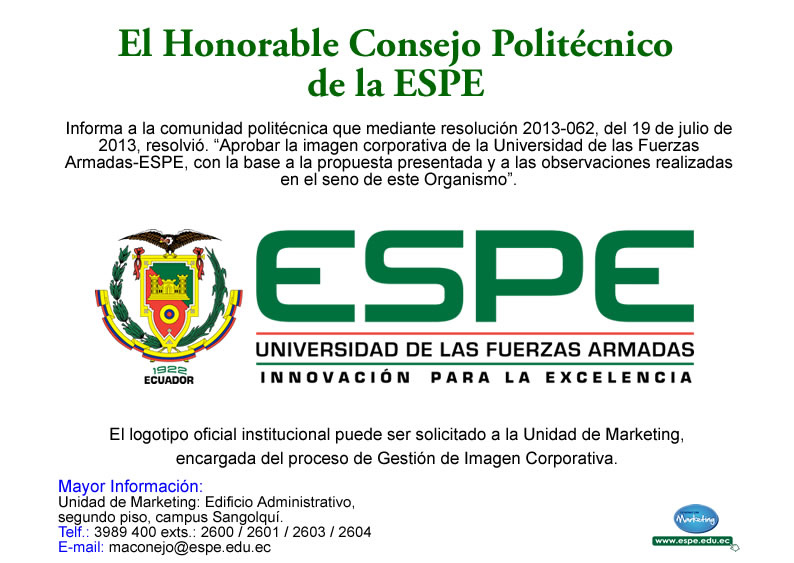 ANÁLISIS BIVARIADO
Tabla cruzada Razón de compra*Influencia en decisión de compra alimentos
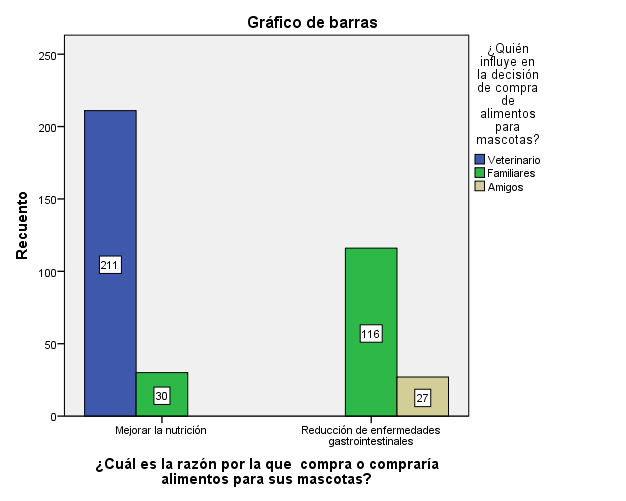 La información evidencia que la mayoría de los encuestados adquieren alimentos para las mascotas asesorados por veterinarios coincidiendo esta información con la tendencia a la adquisición de alimentos con la finalidad de disminuir o erradicar la posibilidad de que las mascotas desarrollen enfermedades gastrointestinales.
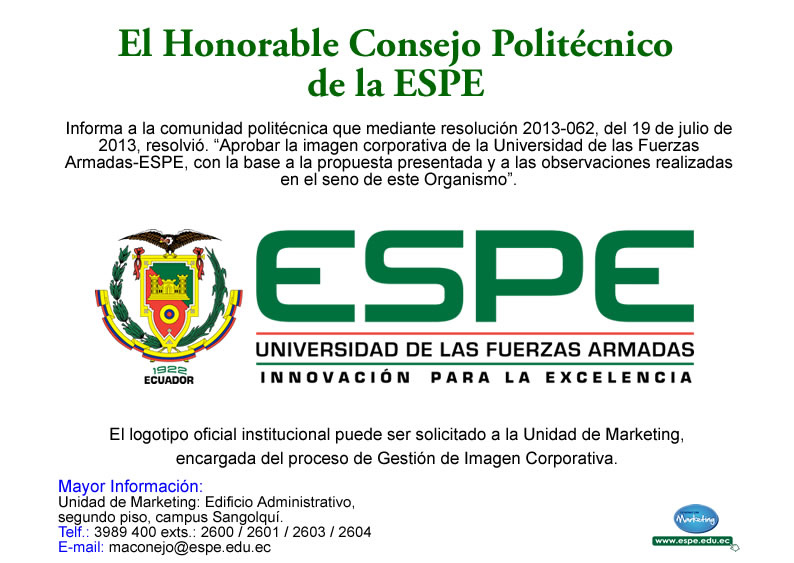 ANÁLISIS BIVARIADO
Tabla cruzada Razón de compra*Influencia en decisión de compra accesorios
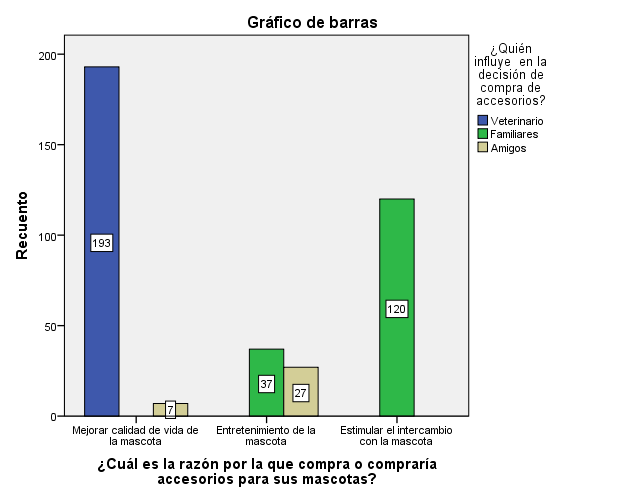 Queda de manifiesto en la información expuesta que la mayoría de los encuestados son influenciados en su decisión de adquirir accesorios está dada por la opinión de veterinarios, coincidiendo esta decisión con el deseo de mejora sistemática de la calidad de vida de las mascotas.
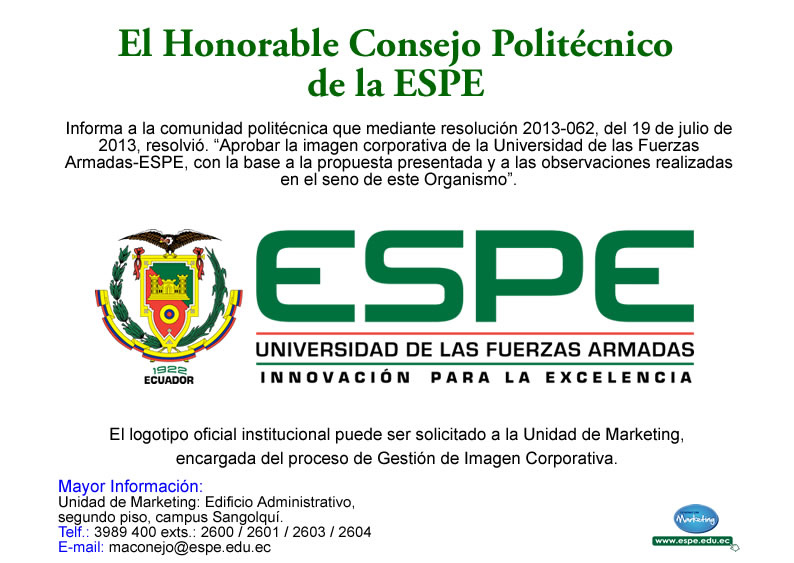 ANÁLISIS BIVARIADO
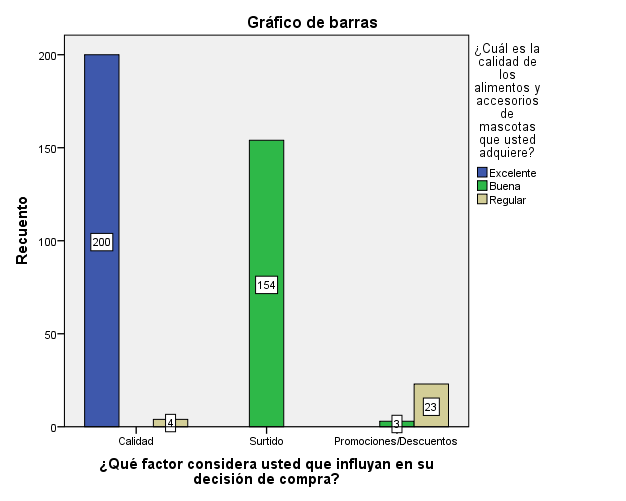 Tabla cruzada Calidad de alimentos*Factores de decisión de compra
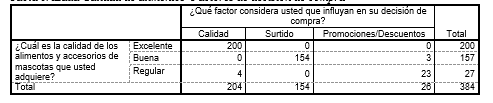 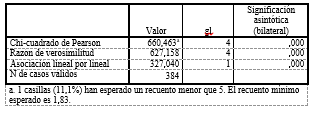 Se puede afirmar a partir de la información expuesta que el factor de influencia en la decisión de compra de alimentos para mascotas está dado por la calidad del producto ofertado, coincidiendo este factor con el deseo e intensión de compra de los propietarios de mascotas por la adquisición de un producto de excelente calidad.
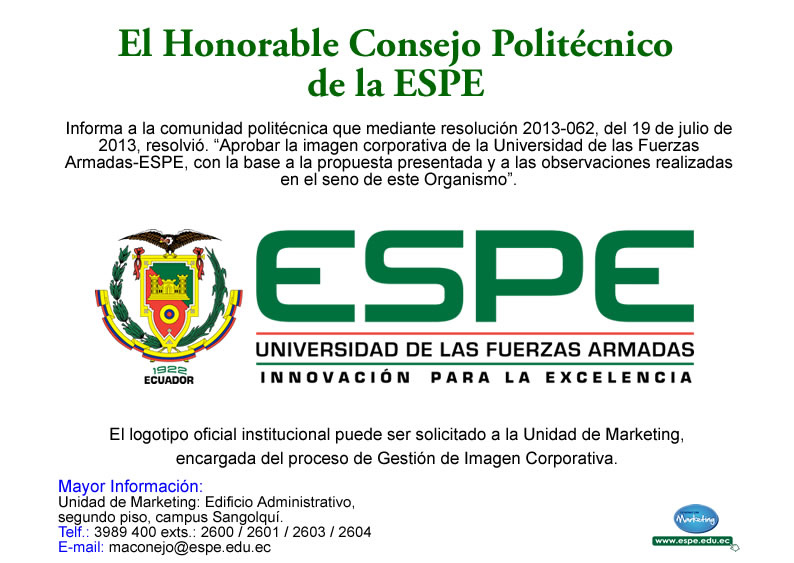 ANÁLISIS BIVARIADO
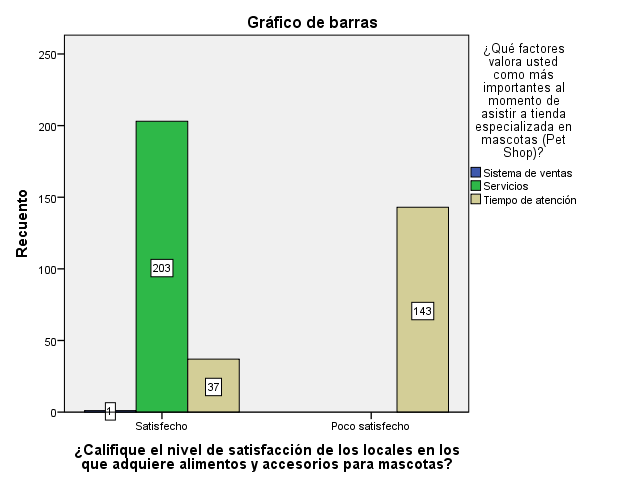 Tabla cruzada Nivel de satisfacción*Factores importantes Pet Shop
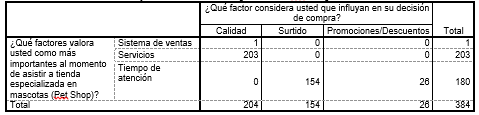 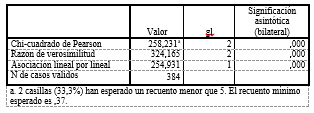 Se verifica a partir de la información anteriormente expuesta la existencia una tendencia de satisfacción en la atención percibida por los propietarios de mascotas con respecto a los alimentos y accesorios adquiridos en las Pet shop destacándose del mismo modo que el factor que consideran más importante para la adquisición de los alimentos y accesorios es el servicio ofertado en las Pet shop.
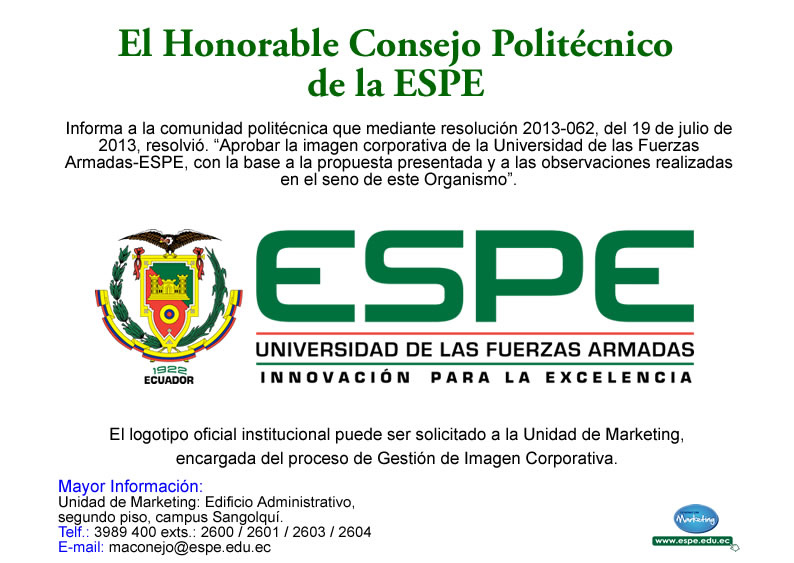 CAPÍTULO V
PROPUESTA
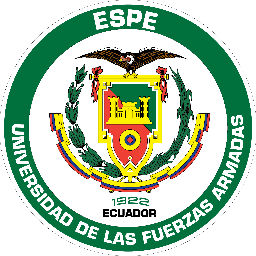 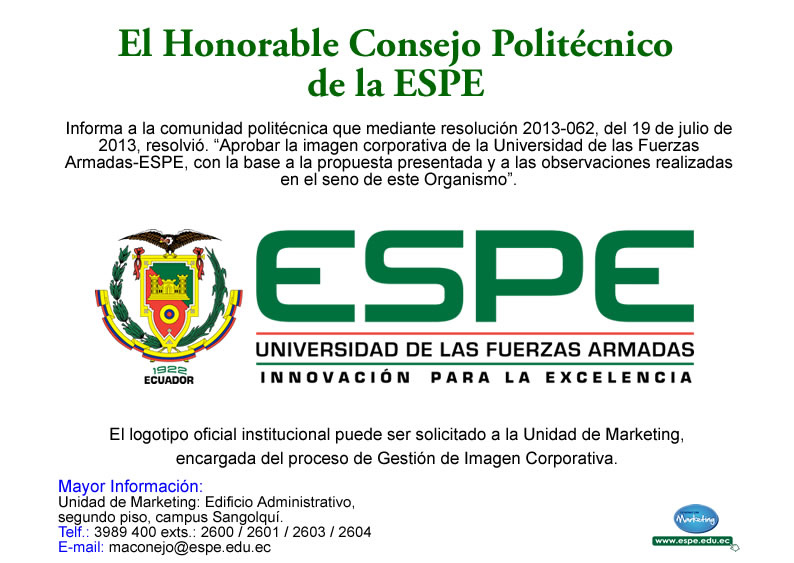 Perfiles de consumidores que se determinaron en la Investigación
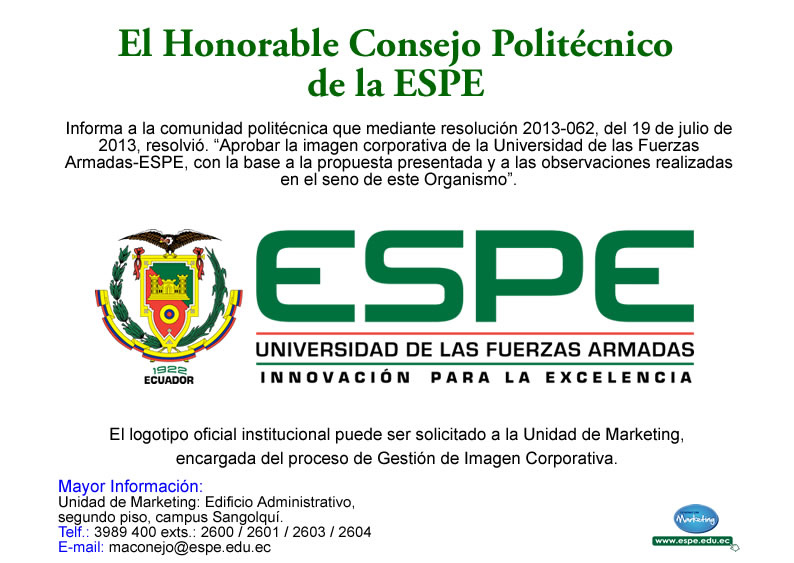 Estrategias diferenciadoras de acuerdo al perfil del consumidor millennial de alimentos y accesorios de mascotas del Distrito Metropolitano de Quito
PRODUCTOS ESPECIALIZADOS
Los clientes de este segmento están más cerca del buen trato de sus mascotas y se convierten en partidarios del uso de productos y servicios que determinan las tendencias en sus comunidades millennialls.
PRODUCTOS ESTÁNDAR
Los trabajadores del almacén puedan diferenciar e informar simultáneamente a sus clientes de las restricciones que los alimentos balanceados representan en el segmento económico
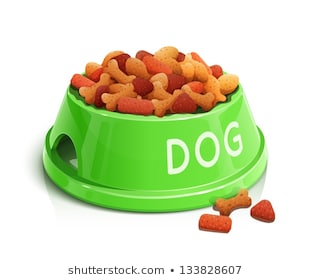 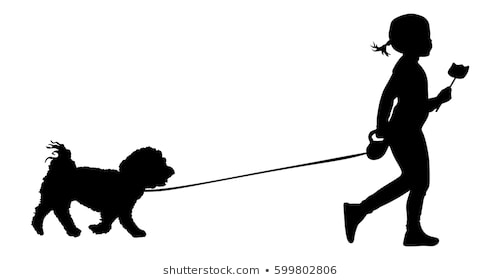 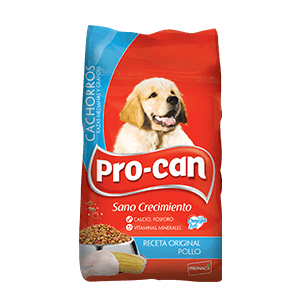 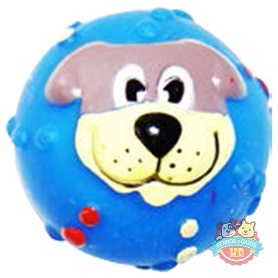 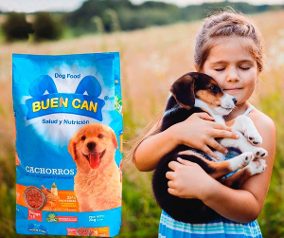 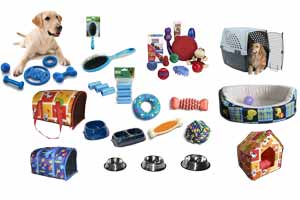 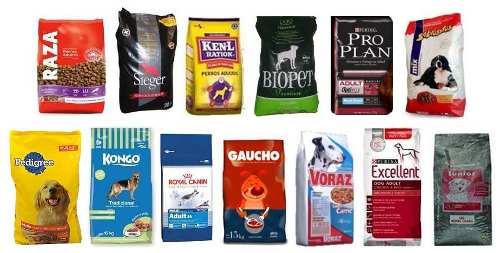 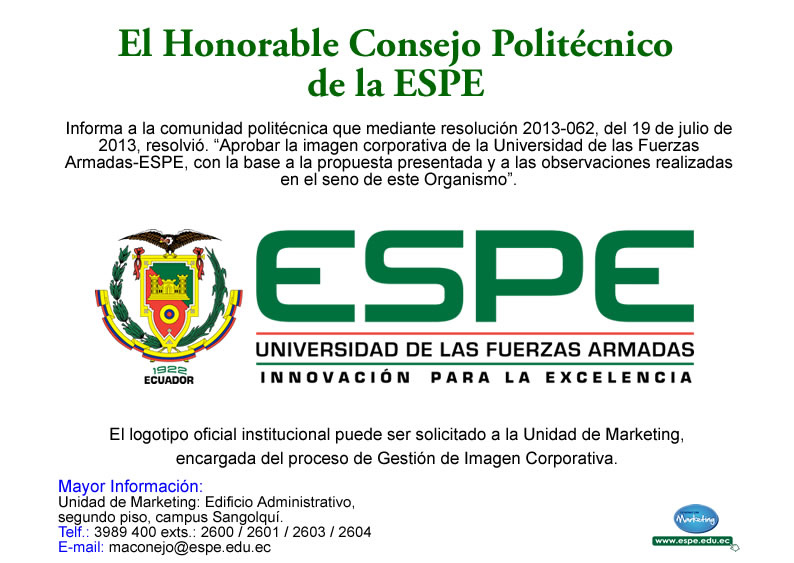 Estrategia Manejo Racional del Promociones
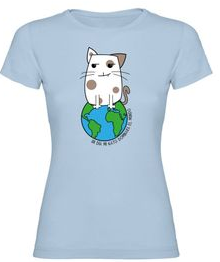 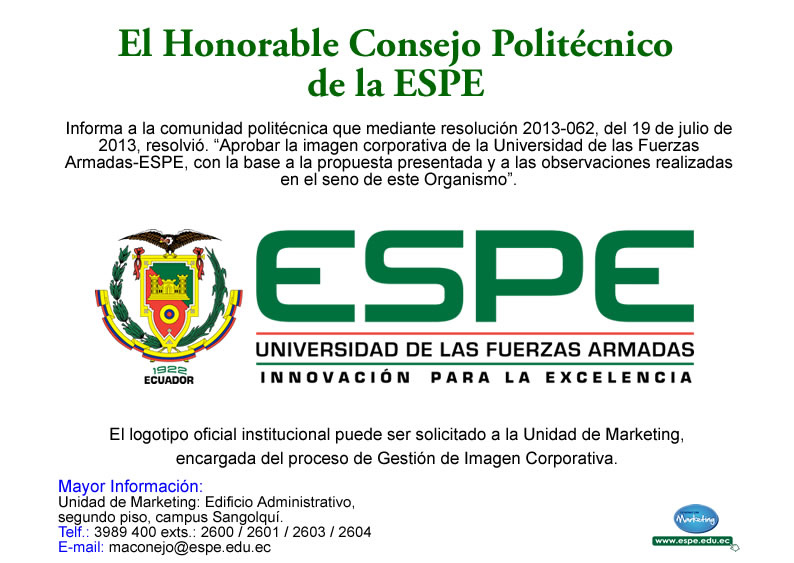 Estrategia involucramiento de veterinarios en el desarrollo y promoción de los productos del Mercado Pet Food
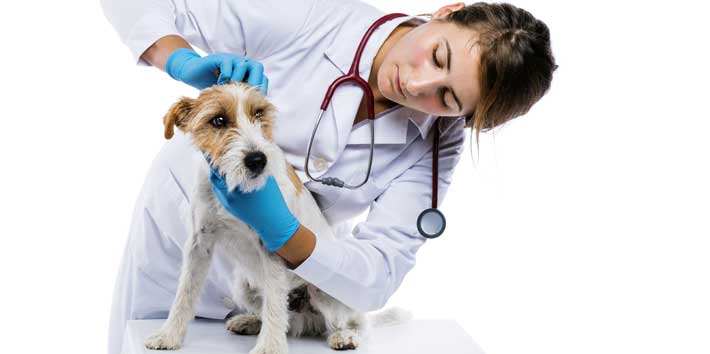 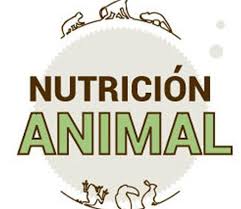 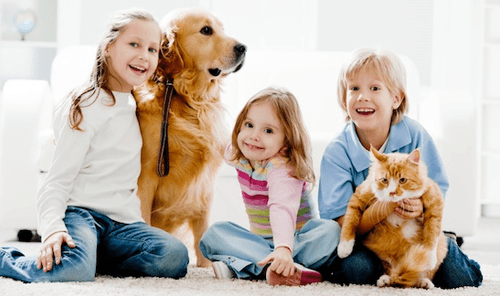 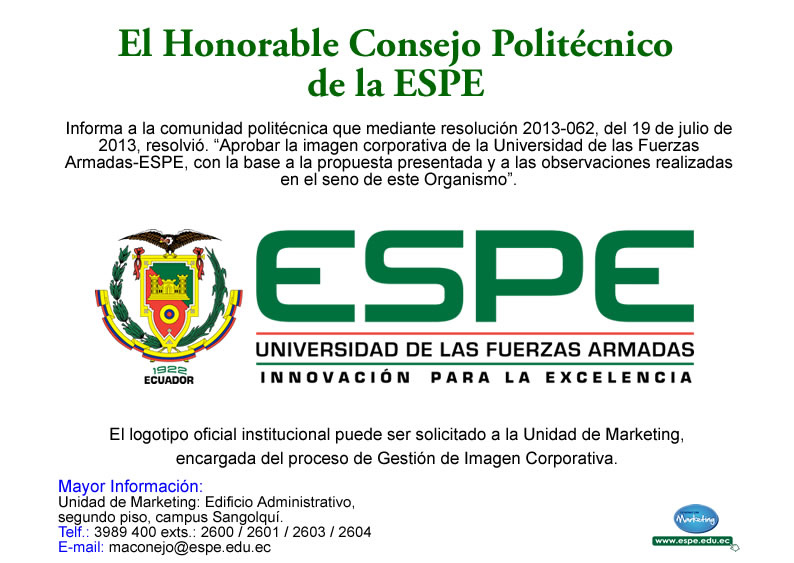 CONCLUSIONES
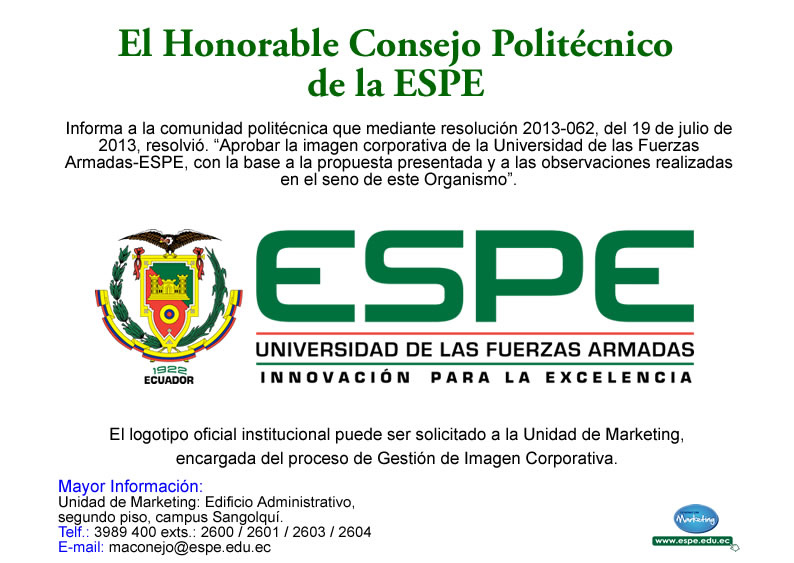 RECOMENDACIONES
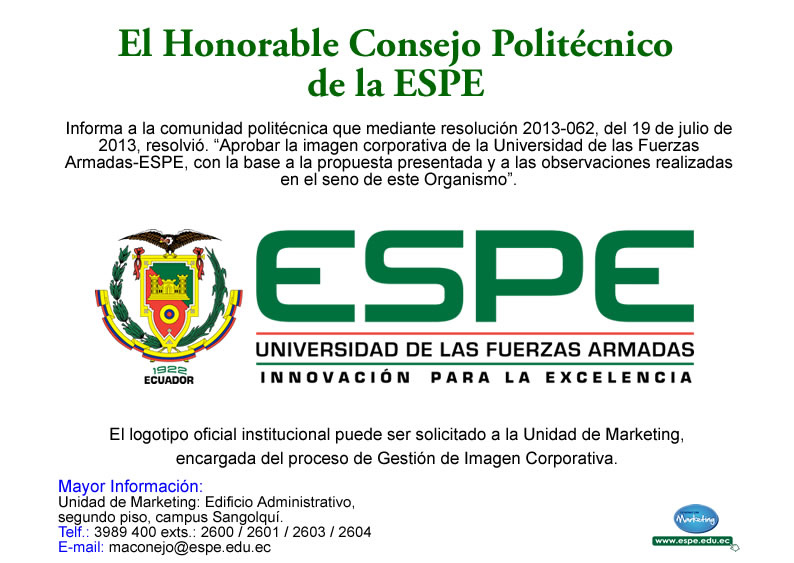 MUCHAS GRACIAS
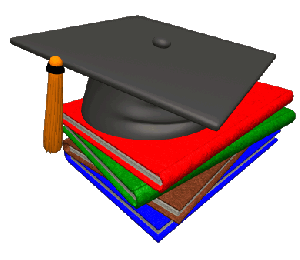 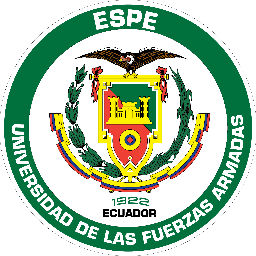